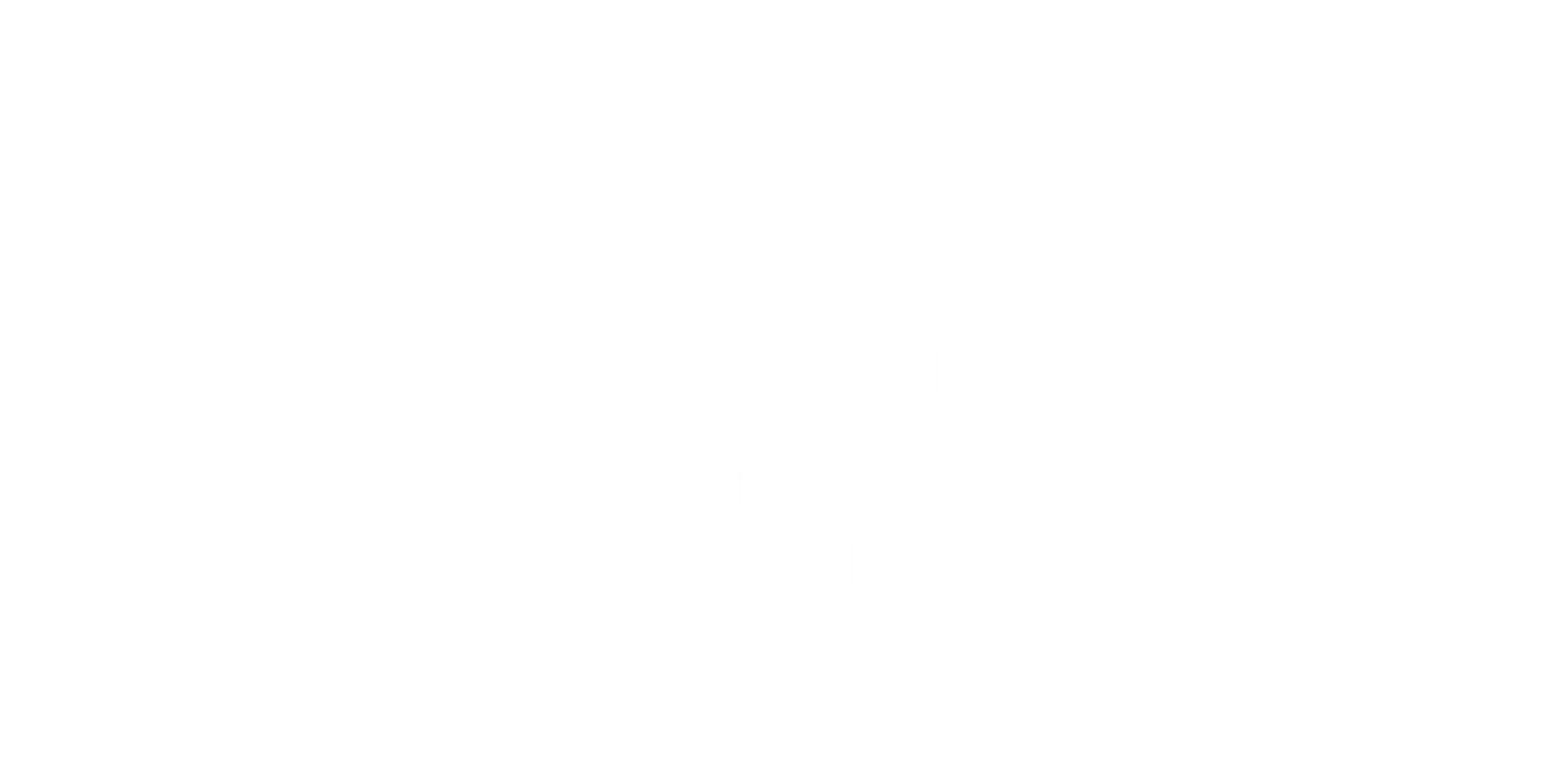 ĀDAŽU NOVADA CEĻU PROGRAMMA
ĀDAŽU NOVADA PAŠVALDĪBA   I   09.08.2023.
Melnā seguma atjaunošana
ĀDAŽU NOVADA PAŠVALDĪBA   I   09.08.2023.
Asfaltbetona seguma atjaunošana
Dubultās virsma seguma un grants seguma atjaunošana
Kapitālie  ieguldījumi pārbūve/izbūve
ĀDAŽU NOVADA PAŠVALDĪBA   I   09.08.2023.
Kapitālie  ieguldījumi pārbūve/izbūve 2023. -2027.gadam
ĀDAŽU NOVADA PAŠVALDĪBA   I   09.08.2023.
Projekti kam nepieciešams līdzsfinansējums
Projekti kam nepieciešams līdzsfinansējums
ĀDAŽU NOVADA PAŠVALDĪBA   I   09.08.2023.
Uzturēšanas izmaksas papildus mērķdotācijām (374 848 EUR)
ĀDAŽU NOVADA PAŠVALDĪBA   I   09.08.2023.
1 m2 provizoriskās izmaksas
Ielu un ceļu stāvokļa gradācija
ESOŠAIS IELU UN CEĻU STĀVOKLIS UN TO ATJAUNOŠANAS
ĀDAŽU NOVADA PAŠVALDĪBA   I   09.08.2023.
Ādažu A un B grupas ceļi
Ādažu B grupas ceļi
A un B klases ceļu stāvokļa un kalpošanas ilguma kopsavilkums
Aptuvenās izmaksas A un B klases ceļu seguma atjaunošanai svārstās no:
4 329 644 euro (seguma atjaunošana grants/asfalta kalp. ilgums 10 gadi)
līdz 32 888 420 euro (asfalta izbūve, kalp. ilgums 15 gadi) 40 892 085 euro (bruģa izbūve kalp. ilgums 25 gadi).
A un B grupas ceļu skaits pēc to stāvokļa un seguma veidu dalījums pēc kilometriem
Kopā 72,4 kilometri
Grants
Cits, nav seguma
Melnais, asfalts, bruģis
ĀDAŽU NOVADA PAŠVALDĪBA   I   09.08.2023.
Ādažu pilsētas ielas
Ādažu pilsētas ielas
Ādažu pilsētas ielas
Ādažu pilsētas ielu stāvokļa un kalpošanas ilguma kopsavilkums
Aptuvenās izmaksas Ādažu pilsētas ielu seguma atjaunošanai svārstās no:
 2 594 001 euro (seguma atjaunošana grants/asfalta kalp. ilgums 10 gadi)
līdz 13 711 875 euro (asfalta izbūve, kalp. ilgums 15 gadi) 17 048 772 euro (bruģa izbūve kalp. ilgums 25 gadi).
Ādažu ielu skaits pēc to stāvokļa un seguma veidu dalījums pēc kilometriem
Kopā 33.7 kilometri
Grants
Cits, nav seguma
Melnais, asfalts, bruģis
ĀDAŽU NOVADA PAŠVALDĪBA   I   09.08.2023.
Baltezera ciema ielas
ĀDAŽU NOVADA PAŠVALDĪBA   I   09.08.2023.
Baltezera ielu stāvokļa un kalpošanas ilguma kopsavilkums
Aptuvenās izmaksas Baltezera ielu seguma atjaunošanai svārstās no:
514 286 euro (seguma atjaunošana grants/asfalta kalp. ilgums 10 gadi)
līdz 2 469 748 euro (asfalta izbūve, kalp. ilgums 15 gadi) 3 070 782 euro (bruģa izbūve kalp. ilgums 25 gadi).
Baltezera ceļu skaits pēc to stāvokļa un seguma veidu dalījums pēc kilometriem
Grants
Cits, nav seguma
Melnais, asfalts, bruģis
ĀDAŽU NOVADA PAŠVALDĪBA   I   09.08.2023.
Kadagas ciema ielas
Kadagas ielu stāvokļa un kalpošanas ilguma kopsavilkums
Aptuvenās izmaksas Kadagas ielu seguma atjaunošanai svārstās no:
323 911 euro (seguma atjaunošana grants/asfalta kalp. ilgums 10 gadi)
līdz  3 135 694 euro (asfalta izbūve, kalp. ilgums 15 gadi) 3 898 791 euro (bruģa izbūve kalp. ilgums 25 gadi).
Kadagas ceļu skaits pēc to stāvokļa un seguma veidu dalījums pēc kilometriem
Kopā 11.8 kilometri
Grants
Cits, nav seguma
Melnais, asfalts, bruģis
ĀDAŽU NOVADA PAŠVALDĪBA   I   09.08.2023.
Ataru, Birznieku, Stapriņu un Eimuru ciemu ielas
ĀDAŽU NOVADA PAŠVALDĪBA   I   09.08.2023.
Ataru, Birznieku, Stapriņu un Eimuru ciemu ielu stāvokļa un kalpošanas ilguma kopsavilkums
Aptuvenās izmaksas Ataru, Birznieku, Stapriņu un Eimuru ciemu ielu seguma atjaunošanai svārstās no:
708 401 euro (seguma atjaunošana grants/asfalta kalp. ilgums 10 gadi)
līdz  4 027 423 euro (asfalta izbūve, kalp. ilgums 15 gadi) 4 517 775 euro (bruģa izbūve kalp. ilgums 25 gadi).
Ataru, Birznieku, Stapriņu un Eimuru ciemu  ielu skaits pēc to stāvokļa un seguma veidu dalījums pēc kilometriem
Kopā 10.6 kilometri
Grants
Cits, nav seguma
Melnais, asfalts, bruģis
ĀDAŽU NOVADA PAŠVALDĪBA   I   09.08.2023.
Garkalnes, Iļķenes Alderu ciemu ielas
Garkalnes, Iļķenes Alderu ciemu ielu stāvokļa un kalpošanas ilguma kopsavilkums
Aptuvenās izmaksas Garkalnes, Iļķenes Alderu ciemu ielu seguma atjaunošanai svārstās no:
621 398 euro (seguma atjaunošana grants/asfalta kalp. ilgums 10 gadi)
līdz  3 373 202 euro (asfalta izbūve, kalp. ilgums 15 gadi) 4 194 099euro (bruģa izbūve kalp. ilgums 25 gadi).
Garkalnes, Iļķenes, Alderu ciemu ielu skaits pēc to stāvokļa un seguma veidu dalījums pēc kilometriem
Kopā 10 kilometri
Grants
Cits, nav seguma
Melnais, asfalts, bruģis
ĀDAŽU NOVADA PAŠVALDĪBA   I   09.08.2023.
Divezera ciema ielas
Aptuvenās izmaksas Divezeru ielu seguma atjaunošanai svārstās no:
402 024 euro (seguma atjaunošana grants/asfalta kalp. ilgums 10 gadi)
līdz   3 414 418 euro (asfalta izbūve, kalp. ilgums 15 gadi) 4 245 345 euro (bruģa izbūve kalp. ilgums 25 gadi).
Kopējais ciemu ielu stāvokļa un kalpošanas ilguma kopsavilkums Ādažu pagastā
Aptuvenās izmaksas Ādažu pagastā seguma atjaunošanai svārstās no:
 9 493 665euro (seguma atjaunošana grants/asfalta kalp. ilgums 10 gadi)
līdz    63 020 780 euro (asfalta izbūve, kalp. ilgums 15 gadi) 77 867 649 euro (bruģa izbūve kalp. ilgums 25 gadi).
Ādažu pagasta ielu skaits pēc to stāvokļa un seguma veidu dalījums pēc kilometriem
Kopā 146 kilometri
Grants
Cits, nav seguma
Melnais, asfalts, bruģis
ĀDAŽU NOVADA PAŠVALDĪBA   I   09.08.2023.
Carnikavas pagasta ceļi
Carnikavas pagasta ceļu stāvokļa un kalpošanas ilguma kopsavilkums
Aptuvenās izmaksas  Carnikavas pagasta ceļu seguma atjaunošanai svārstās no:
 16 016 euro (seguma atjaunošana grants/asfalta kalp. ilgums 10 gadi)
līdz 134 563 euro (asfalta izbūve, kalp. ilgums 15 gadi) 167 310 euro (bruģa izbūve kalp. ilgums 25 gadi).
ĀDAŽU NOVADA PAŠVALDĪBA   I   09.08.2023.
Carnikavas pagasta ceļu skaits pēc to stāvokļa un seguma veidu dalījums pēc kilometriem
Kopā 24.8 kilometri
Grants
Cits, nav seguma
Melnais, asfalts, bruģis
ĀDAŽU NOVADA PAŠVALDĪBA   I   09.08.2023.
Lilastes un Gaujas ciema ielas
Gaujas ciema ielas
Gaujas un Lilastes ielu stāvokļa un kalpošanas ilguma kopsavilkums
Aptuvenās izmaksas  Gaujas un Lilastes seguma atjaunošanai svārstās no:
1 544 391 euro (seguma atjaunošana grants/asfalta kalp. ilgums 10 gadi)
līdz 10 883 746 euro (asfalta izbūve, kalp. ilgums 15 gadi) 13 532 395 euro (bruģa izbūve kalp. ilgums 25 gadi).
ĀDAŽU NOVADA PAŠVALDĪBA   I   09.08.2023.
Gaujas un Lilastes ielu skaits pēc to stāvokļa un seguma veidu dalījums pēc kilometriem
Kopā 29.7 kilometri
Grants
Cits, nav seguma
Melnais, asfalts, bruģis
ĀDAŽU NOVADA PAŠVALDĪBA   I   09.08.2023.
Carnikavas ciema ielas
Carnikavas ciema ielas
Carnikavas ciema ielas
Carnikavas ielu stāvokļa un kalpošanas ilguma kopsavilkums
Aptuvenās izmaksas Carnikavas seguma atjaunošanai svārstās no:
 2 501 311 euro (seguma atjaunošana grants/asfalta kalp. ilgums 10 gadi)
līdz  13 873 445 euro (asfalta izbūve, kalp. ilgums 15 gadi) 17 249 661 euro (bruģa izbūve kalp. ilgums 25 gadi).
Carnikavas ielu skaits pēc to stāvokļa un seguma veidu dalījums pēc kilometriem
Kopā 43 kilometri
Grants
Cits, nav seguma
Melnais, asfalts, bruģis
ĀDAŽU NOVADA PAŠVALDĪBA   I   09.08.2023.
Garupes ciema ielas
Garupes ielu stāvokļa un kalpošanas ilguma kopsavilkums
Aptuvenās izmaksas Garupes seguma atjaunošanai svārstās no:
436 184 euro (seguma atjaunošana grants/asfalta kalp. ilgums 10 gadi)
līdz   3 905 150 euro (asfalta izbūve, kalp. ilgums 15 gadi) 4 855 500 euro (bruģa izbūve kalp. ilgums 25 gadi).
ĀDAŽU NOVADA PAŠVALDĪBA   I   09.08.2023.
Garupes ielu skaits pēc to stāvokļa un seguma veidu dalījums pēc kilometriem
Kopā 15.8 kilometri
Grants
Cits, nav seguma
Melnais, asfalts, bruģis
ĀDAŽU NOVADA PAŠVALDĪBA   I   09.08.2023.
Kalngales ciema ielas
Kalngales ciema ielas
Kalngales ielu stāvokļa un kalpošanas ilguma kopsavilkums
Aptuvenās izmaksas Kalngales seguma atjaunošanai svārstās no:
 1 196 134 euro (seguma atjaunošana grants/asfalta kalp. ilgums 10 gadi)
līdz 6 070 579 euro (asfalta izbūve, kalp. ilgums 15 gadi) 7 547 904euro (bruģa izbūve kalp. ilgums 25 gadi).
ĀDAŽU NOVADA PAŠVALDĪBA   I   09.08.2023.
Kalngales ielu skaits pēc to stāvokļa un seguma veidu dalījums pēc kilometriem
Kopā 15.1 kilometrs
Grants
Cits, nav seguma
Melnais, asfalts, bruģis
Garciema ciema ielas
Garciema ciema ielas
Garciema ielu stāvokļa un kalpošanas ilguma kopsavilkums
Aptuvenās izmaksas Garciema seguma atjaunošanai svārstās no:
 1 060 501 euro (seguma atjaunošana grants/asfalta kalp. ilgums 10 gadi)
līdz   7 767 484 euro (asfalta izbūve, kalp. ilgums 15 gadi) 9 657 765 euro (bruģa izbūve kalp. ilgums 25 gadi).
ĀDAŽU NOVADA PAŠVALDĪBA   I   09.08.2023.
Garciema ielu skaits pēc to stāvokļa un seguma veidu dalījums pēc kilometriem
Kopā 22.4 kilometri
Grants
Cits, nav seguma
Melnais, asfalts, bruģis
ĀDAŽU NOVADA PAŠVALDĪBA   I   09.08.2023.
Siguļu ciema ielas
ĀDAŽU NOVADA PAŠVALDĪBA   I   09.08.2023.
Siguļu ielu stāvokļa un kalpošanas ilguma kopsavilkums
Aptuvenās izmaksas Siguļu seguma atjaunošanai svārstās no:
 97 529 euro (seguma atjaunošana grants/asfalta kalp. ilgums 10 gadi)
līdz   1 135 269 euro (asfalta izbūve, kalp. ilgums 15 gadi) 1 411 546 euro (bruģa izbūve kalp. ilgums 25 gadi).
ĀDAŽU NOVADA PAŠVALDĪBA   I   09.08.2023.
Siguļu ielu skaits pēc to stāvokļa un seguma veidu dalījums pēc kilometriem
Kopā 8.6 kilometri
Grants
Cits, nav seguma
Melnais, asfalts, bruģis
ĀDAŽU NOVADA PAŠVALDĪBA   I   09.08.2023.
Kopējais ciemu ielu stāvokļa un kalpošanas ilguma kopsavilkums Carnikavas pagastā
Aptuvenās izmaksas Carnikavas pagastā seguma atjaunošanai svārstās no:
  8 352 833 euro (seguma atjaunošana grants/asfalta kalp. ilgums 10 gadi)
līdz    56 584 776 euro (asfalta izbūve, kalp. ilgums 15 gadi) 70 355 142 euro (bruģa izbūve kalp. ilgums 25 gadi).
ĀDAŽU NOVADA PAŠVALDĪBA   I   09.08.2023.
Carnikavas pagasta ielu skaits pēc to stāvokļa un seguma veidu dalījums pēc kilometriem
Kopā 161 kilometrs
Grants
Cits, nav seguma
Melnais, asfalts, bruģis
ĀDAŽU NOVADA PAŠVALDĪBA   I   09.08.2023.
Kopējais ciemu ielu stāvokļa un kalpošanas ilguma kopsavilkums Ādažu novadā kopā
Aptuvenās izmaksas Ādažu novadā seguma atjaunošanai svārstās no:
 17 846 498 euro (seguma atjaunošana grants/asfalta kalp. ilgums 10 gadi)
līdz 119 605 556 euro (asfalta izbūve, kalp. ilgums 15 gadi) 148 222 791 euro (bruģa izbūve kalp. ilgums 25 gadi).
ĀDAŽU NOVADA PAŠVALDĪBA   I   09.08.2023.
Ādažu novada ielu skaits pēc to stāvokļa un seguma veidu dalījums pēc kilometriem
Grants
Cits, nav seguma
Melnais, asfalts, bruģis
ĀDAŽU NOVADA PAŠVALDĪBA   I   09.08.2023.
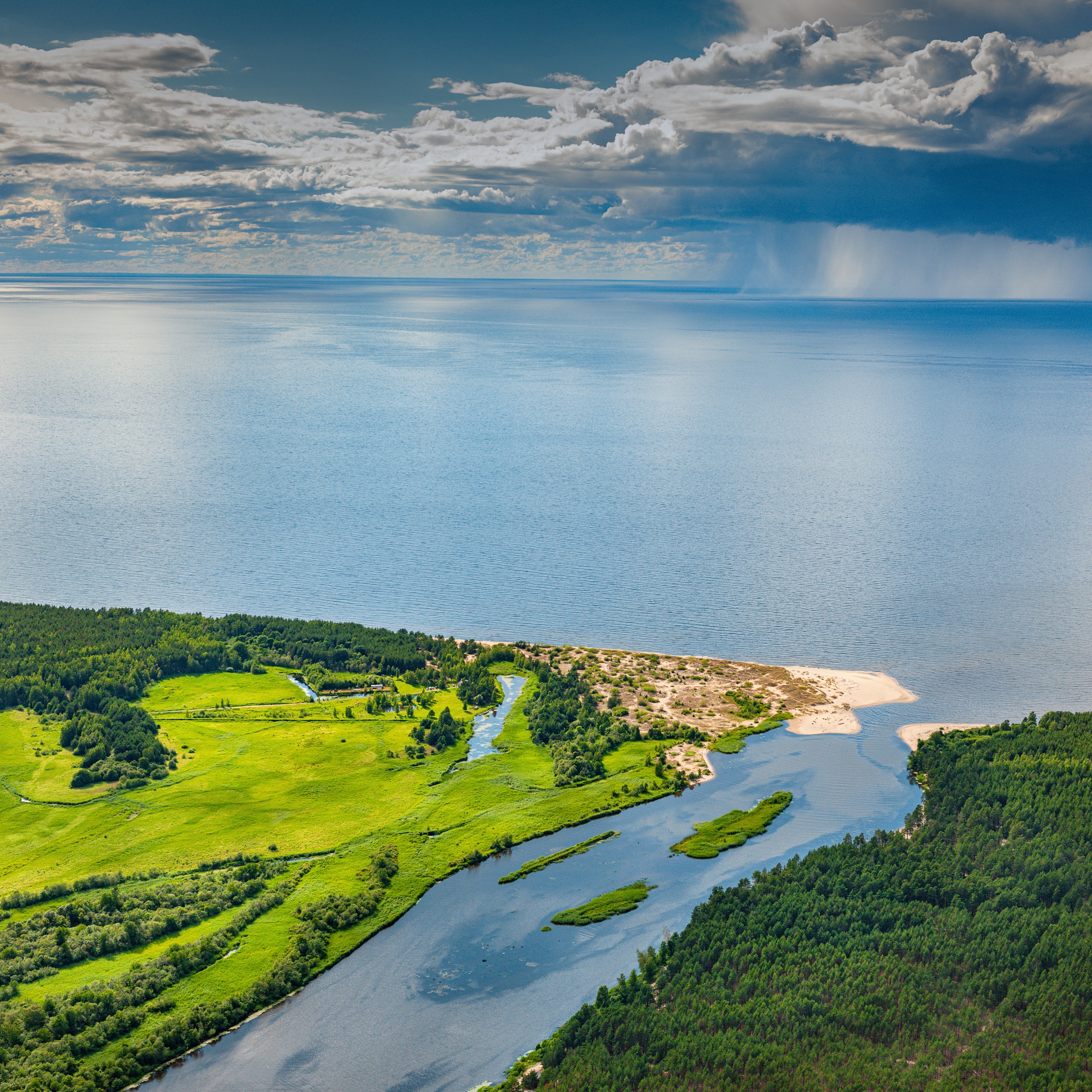 PALDIES PAR
UZMANĪBU!
PALDIES PAR UZMANĪBU!
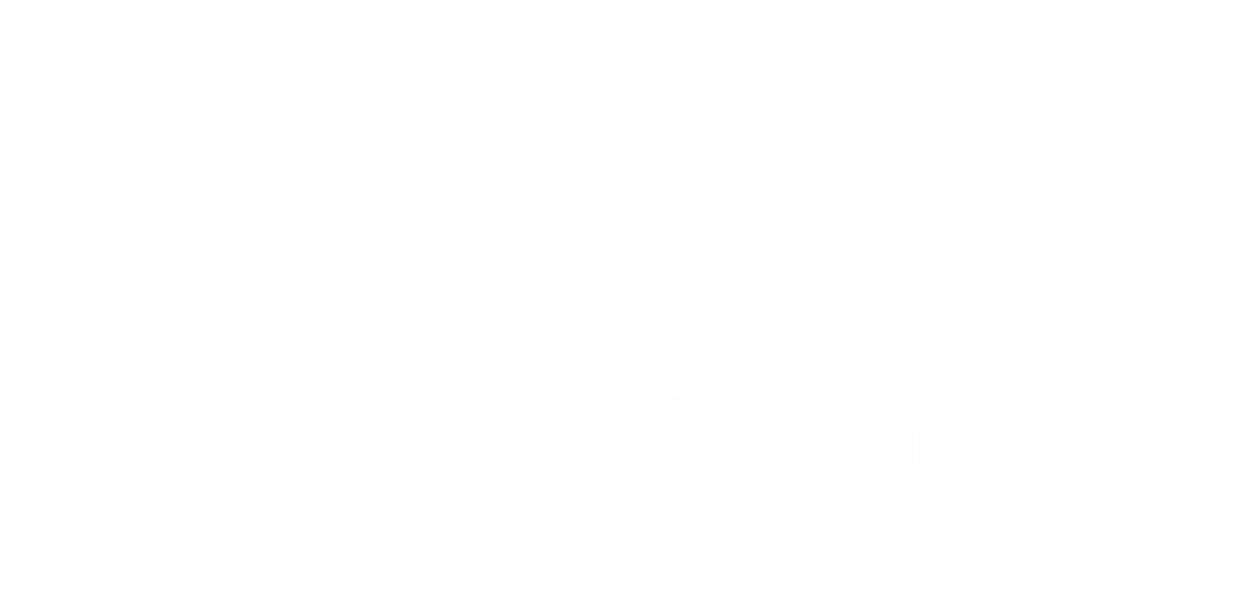